State Performance PlanAnnual Performance ReportSPP/APR
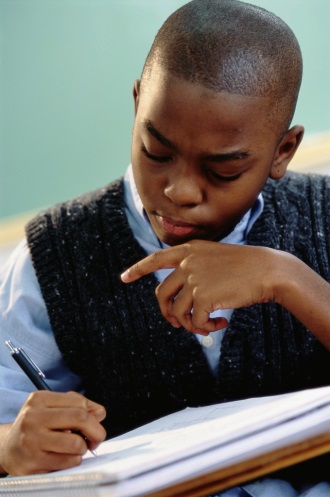 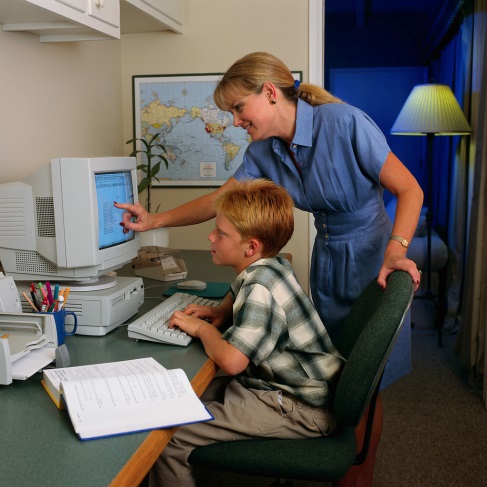 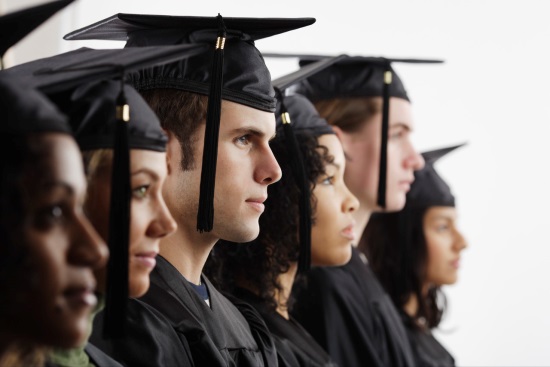 State Systemic Improvement Plan
SSIP / Indicator 17
Monitoring Priority #1:  FAPE in the LRE
Indicator 1:  Graduation 
Indicator 2:  Dropout	
Indicator 3:  Participation and Performance on 			    Statewide Assessments	
Indicator 4:  Suspension and Expulsion (B)	           
Indicator 5:  Regular Class Placement (LRE)                                                             
Indicator 6:  Preschool Settings (LRE)                                             
Indicator 7:  Preschool Outcomes
Indicator 8:  Parent Involvement
2
Monitoring Priority #2: Disproportionality
Indicator 9:  Disproportionate Representation in  Special Education and Related Services due to inappropriate identification 					
Indicator 10:  Disproportionate Representation in  Specific Disability Categories due to inappropriate identification
3
Monitoring Priority #3:  Effective General Supervision
Indicator 11:  Evaluation Timelines
Indicator 12:  IEPs Implemented at age 3	
Indicator 13:  Secondary Transition with IEP Goals 
Indicator 14:  Postsecondary Outcomes
Indicator 15:  Resolution Session Agreements
Indicator 16:  Mediation Agreements
4
State Systemic Improvement Plan
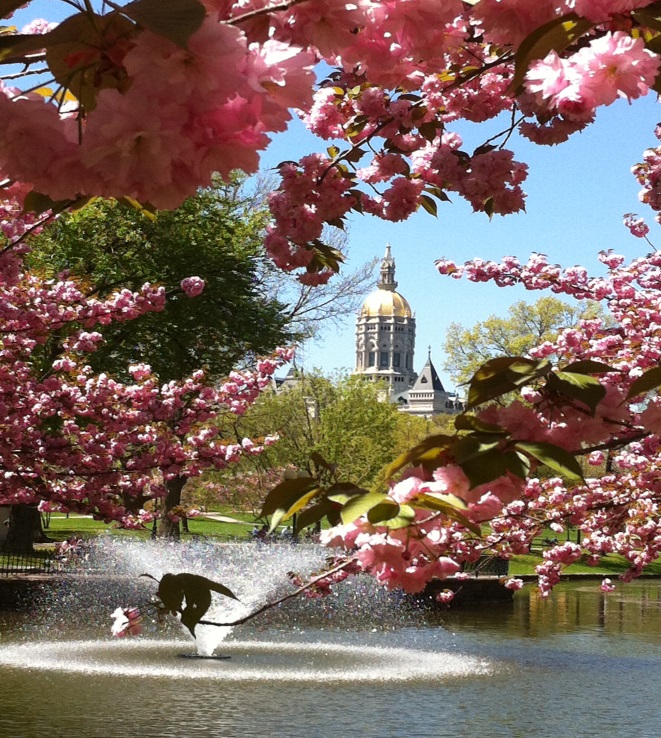 “Indicator 17”
Overview
Alignment with Results Driven Accountability

To improve results for children with disabilities by improving educational services, including special education and related services

Stakeholder input: parents, local educational agencies, State Advisory Panel
Phase IANALYSIS
Submission date:  April 1, 2015
Data Analysis
How the state identified/analyzed key data;
Description of disaggregation (LEA, region, race/ethnicity, gender, disability category);
Consideration of compliance data as potential barriers to improvement;
Is additional data needed?
Analysis of Infrastructure to Support Improvement and Build Capacity
- Governance, Fiscal, Quality Standards, Professional Development, Data, Technical Assistance, Accountability/Monitoring;
- Alignment with current state-level improvement plans and initiatives (in both regular and special education);
- Identification of offices, agencies, positions, individuals involved in SSIP development
State-Identified Measurable Result(s) for Children with Disabilities
- State-identified result must be aligned to an   SPP/APR indicator

- Child-level outcome
Selection of Coherent Improvement Strategies
How were the improvement strategies selected?
Strategies needed to improve infrastructure;
Strategies to address root causes for low performance
Theory of Action
Graphic illustration that shows the rationale of how implementing the coherent set of improvement strategies selected will increase the State’s capacity to lead meaningful change and achieve improvement
Phase II     Plan
Submission date: February 2016



Infrastructure Development

Support for LEA Implementation
of Evidence-based Practices

Evaluation
Phase IIIImplementation and Evaluation
Submission date: February 2017
SDE Participants:
Jim Moriarty, Mike Tavernier, Jay Brown,  
Bureau of Special Education
Diane Murphy, Stephanie O’Day
Bureau of Data Collection, Research & Evaluation
Iris White
Turnaround Office
Joe Amenta
Academic Office
External Stakeholders:
Kathie Gabrielson, Ansonia     Carl Gross, Region 1
Trish Lustila, Woodstock     Aimee Martin, Granby
Shelly Matfess, Manchester     Pauline Smith, Trumbull
Vanessa Taragowski, ACES     Kathy Vallone, Waterford
Lisa Wheeler, Norwich Free Academy    Ruth Levy, Supt. Region 4

Cathy Forker, SERC
Nancy Prescott,  CT Parent Advocacy Center
Christine Murphy & Michelle Bidwell,
State Advisory Council on Special Education
Colin Milne, 
Office of Protection and Advocacy for Persons with Disabilities
Kim Greene, 
African Caribbean American Parents of Children with Disabilities
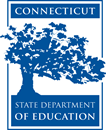 Jim Moriarty
Education Consultant
Bureau of Special Education
james.moriarty@ct.gov
860-713-6946